روابط فشار-دما-حجم در گازها
گاز ایده آل: مولکول‌های گاز ایده‌ آل برهمکنشی با یکدیگر نداشته و به تنهایی حجمی را اشغال نمی‌کنند. گازها در دمای بالا و فشار پایین شرایط گاز ایده آل را دارا می باشند. 
معادله حالت گاز ایده آل :
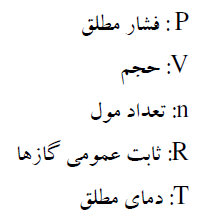 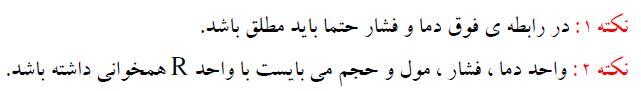 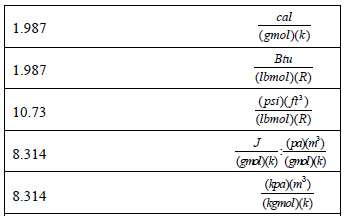 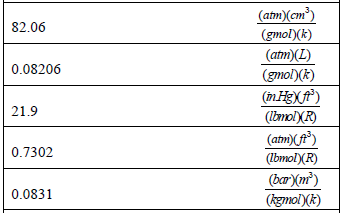 راه دوم:
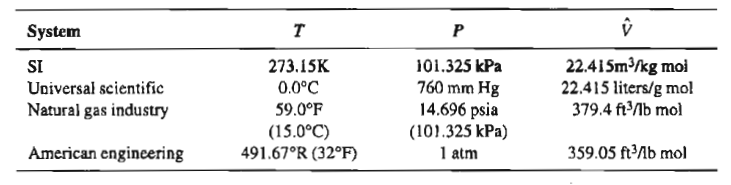 مثال: حجم 40 کیلوگرم دی اکسید کربن در شرایط استاندارد را به دست آورید.
حل: روش اول




روش دوم:
دانسیته گاز:





دانسیته نسبی گاز:
مثال:  چگالی نیتروژن در دمای ◦C 27 و فشار kPa 100 را به دست آورید:
مثال:  چگالی نسبی نیتروژن در شرایط استاندارد را به دست آورید:
مخلوط گاز ایده آل
فشار جزئی: (قانون دالتون)
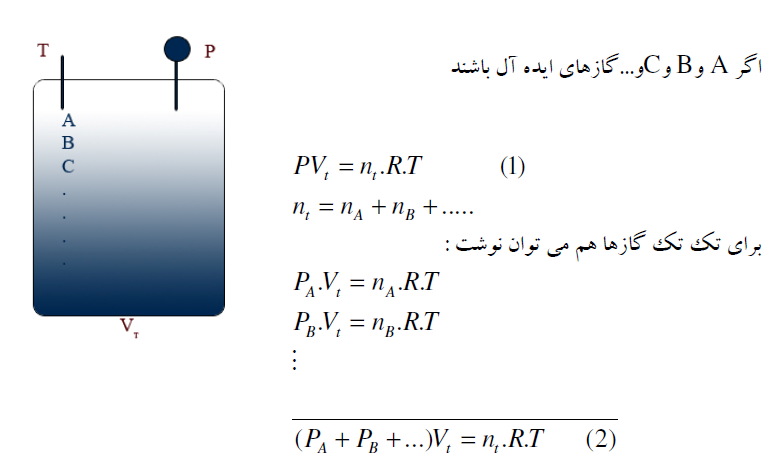 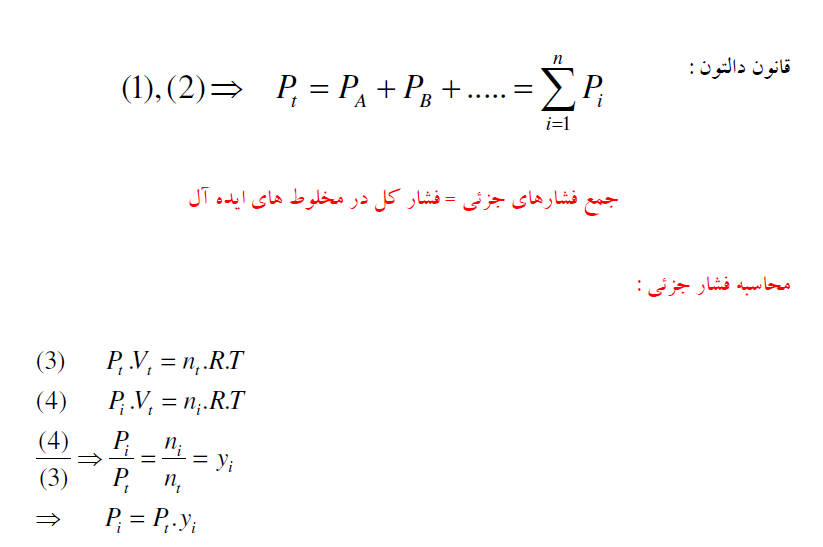 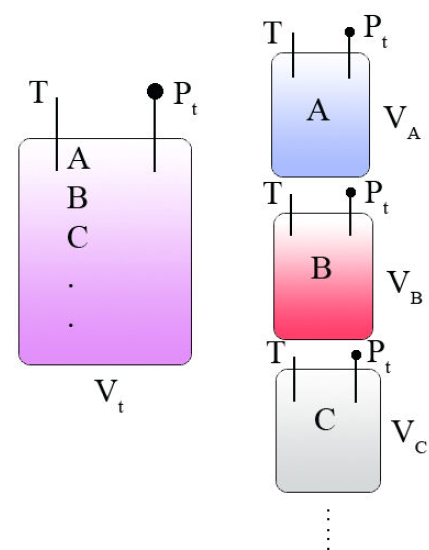 قانون آماگات
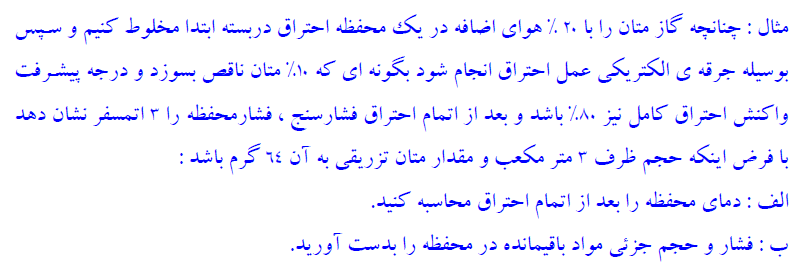 3/6* 0/8
0/4
تعیین مقدار اکسیژن ورودی
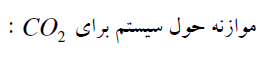 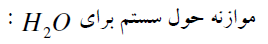 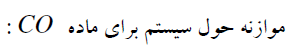 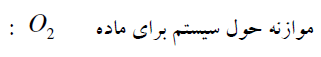 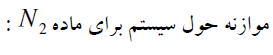 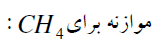 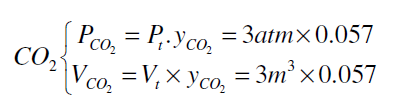 گاز حقیقی
گازی که از برهمکنش ذرات آن نتوان صرف نظر کرد
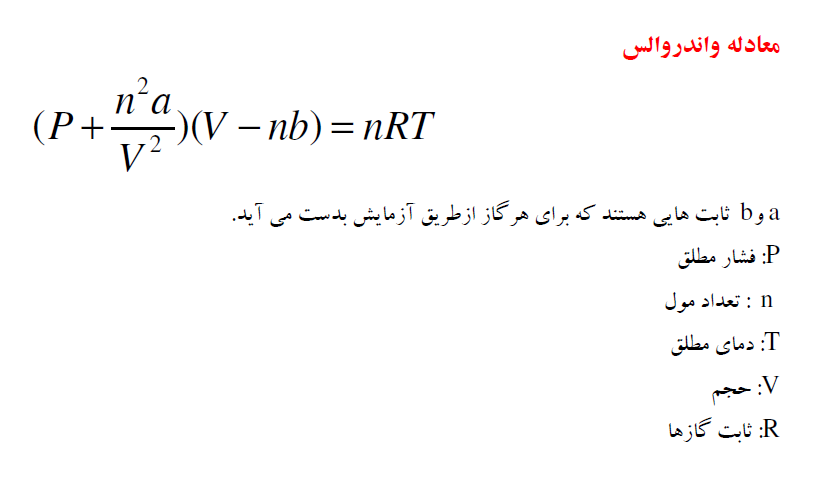 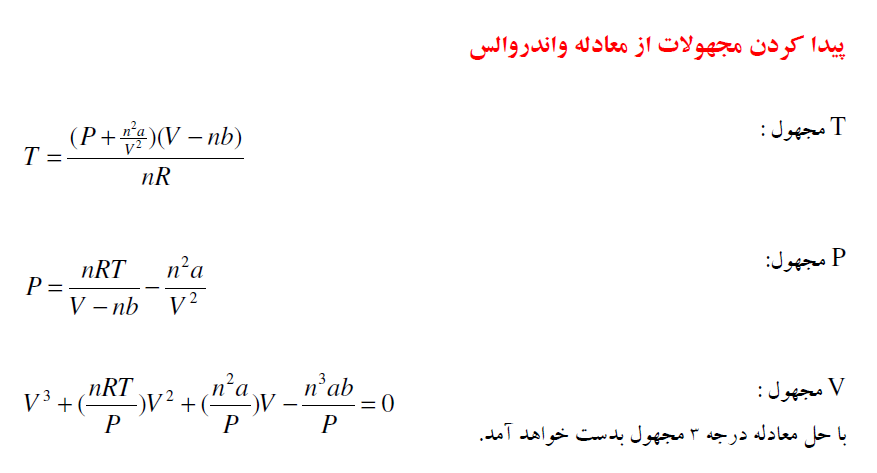 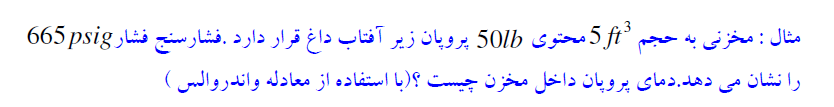 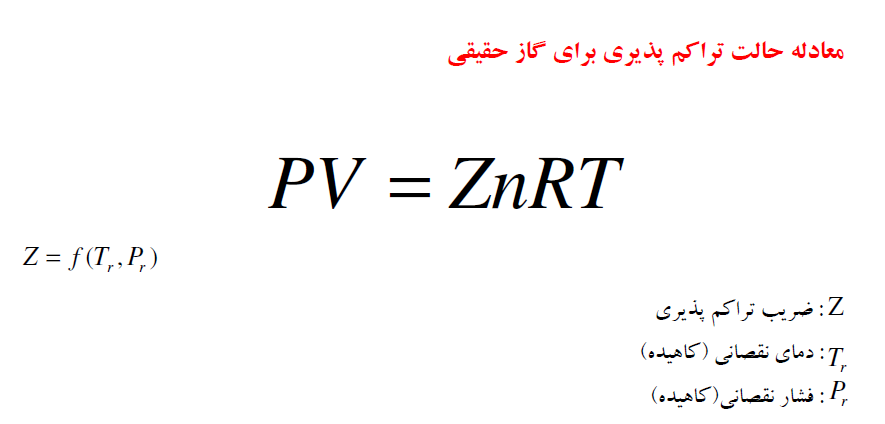 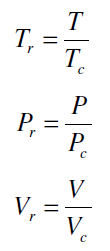 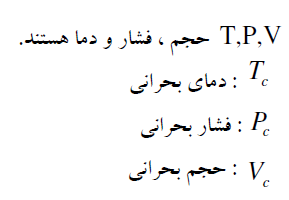 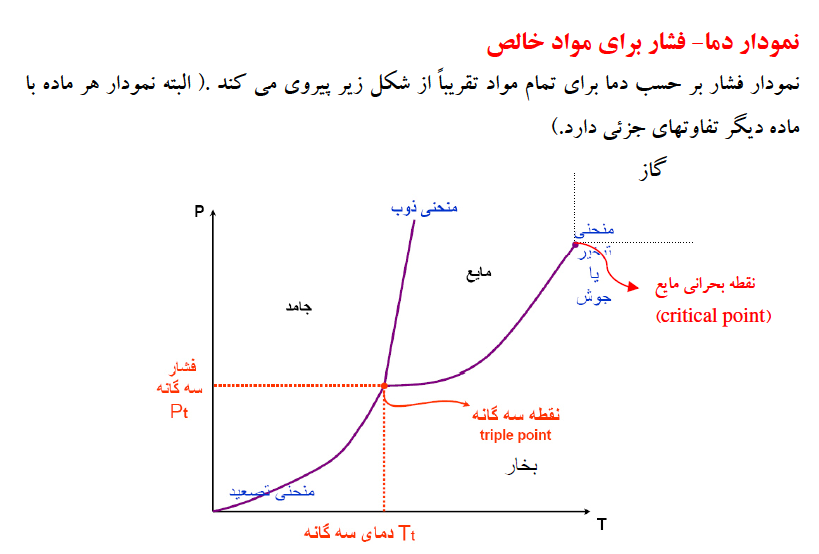 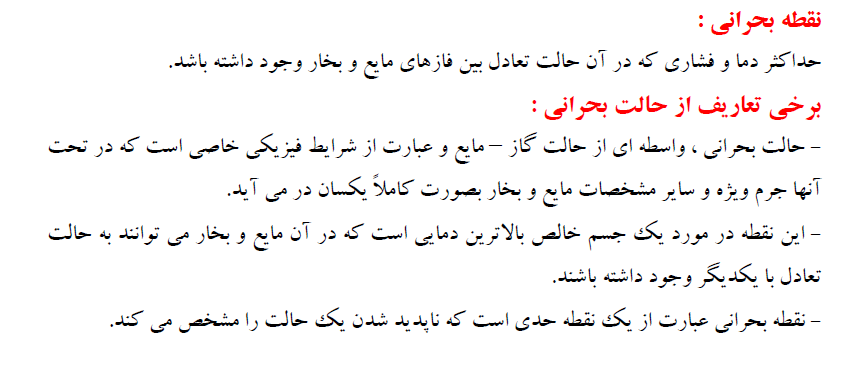 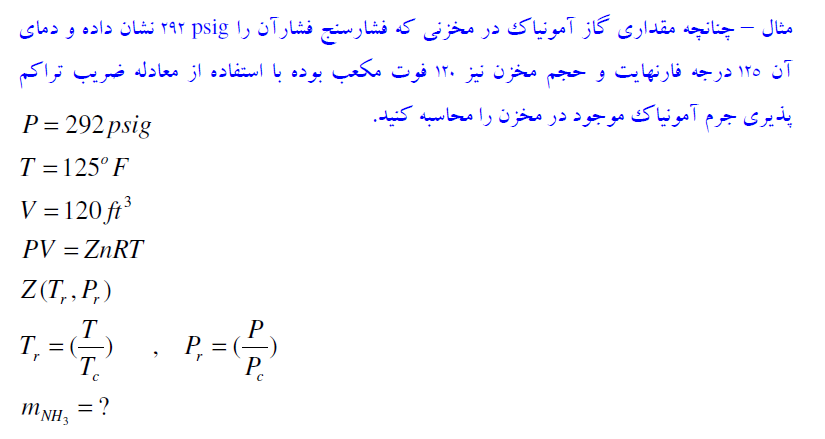 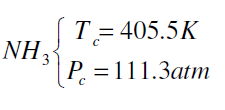 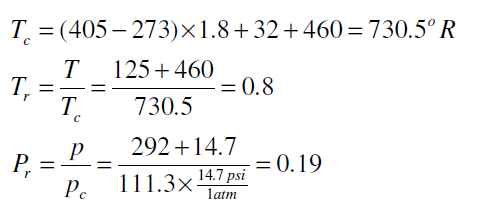 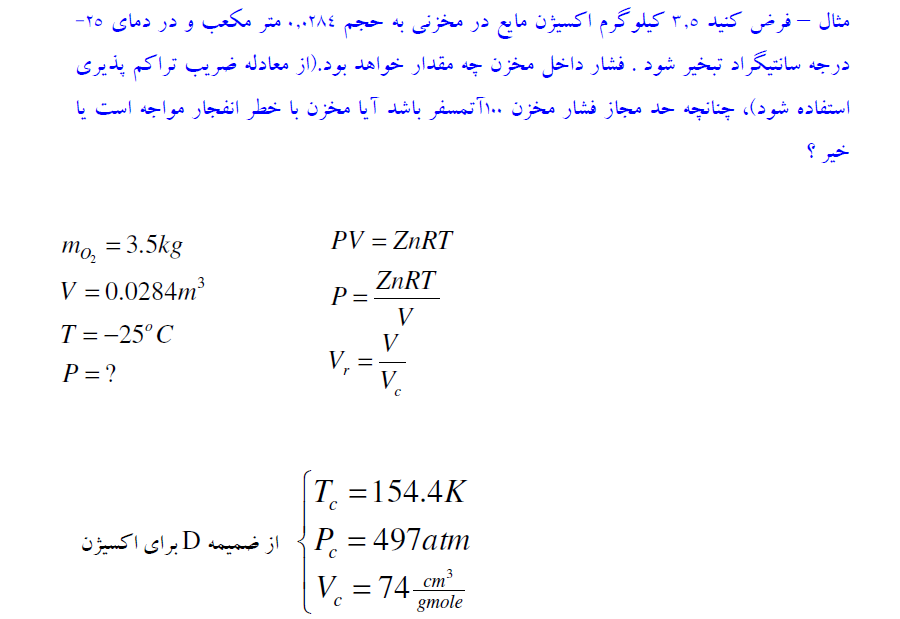 pc=49.7 atm
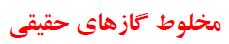 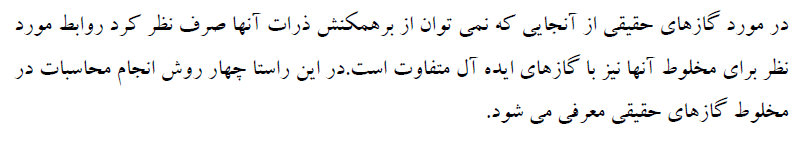 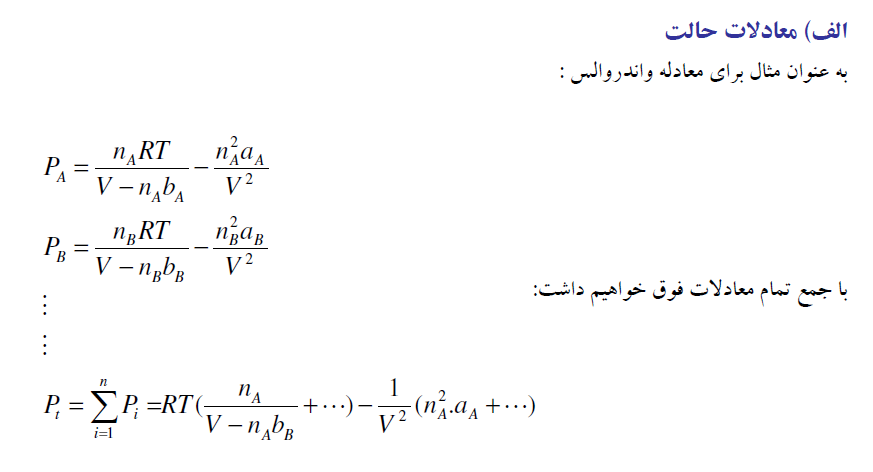 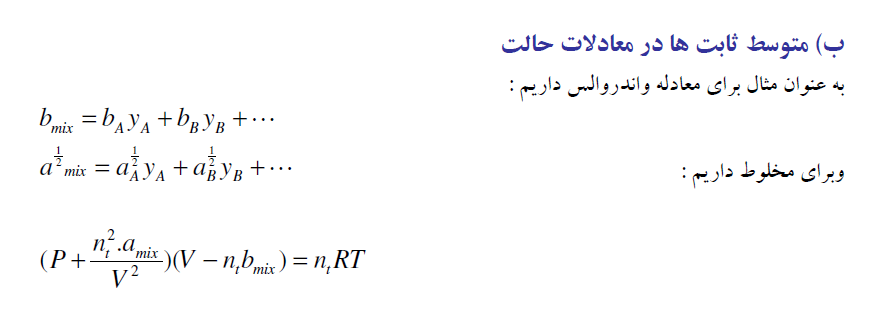 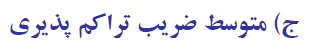 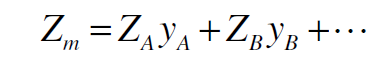 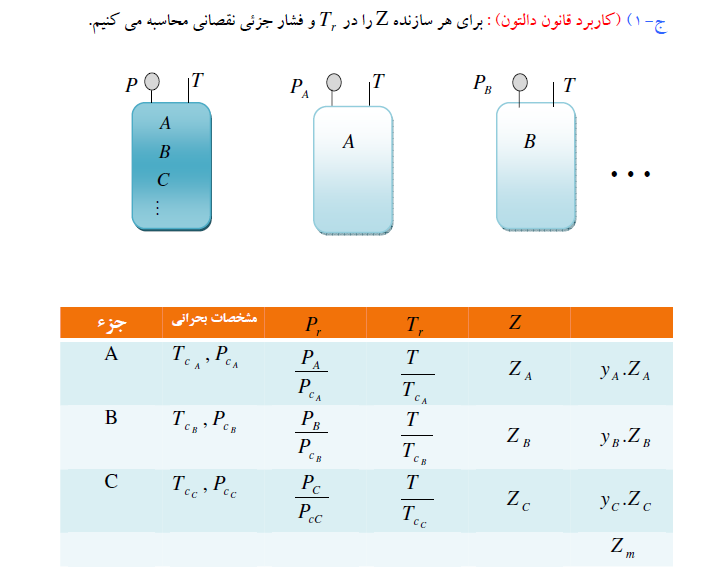 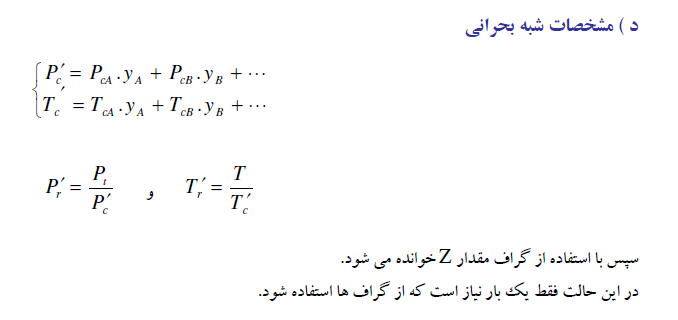 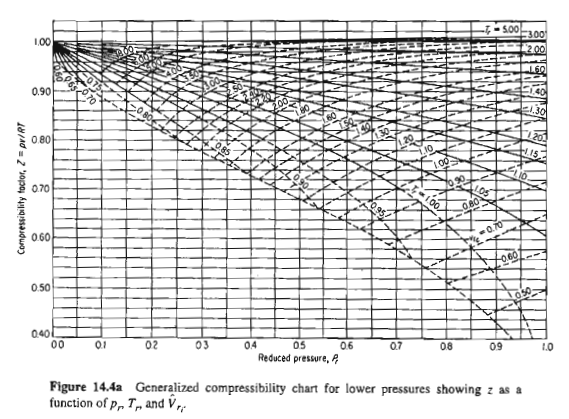 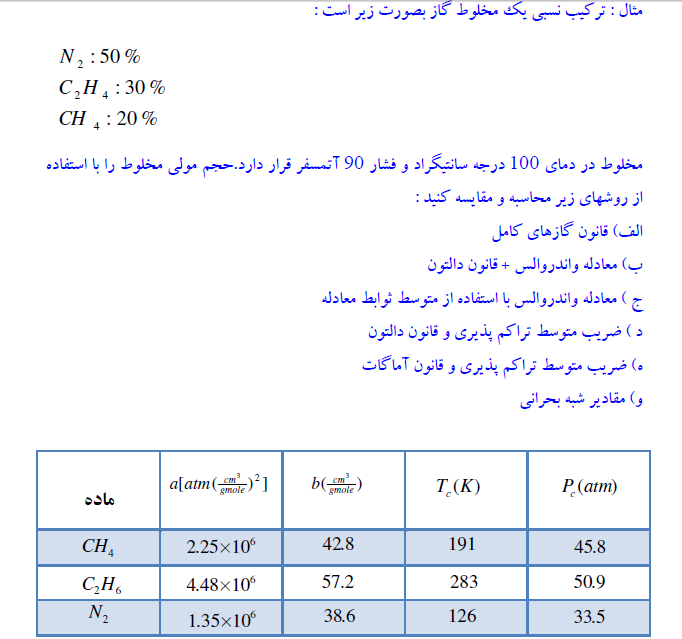 الف)

ب)




ج)
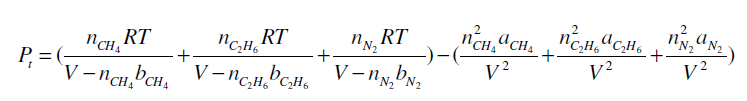 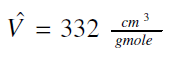 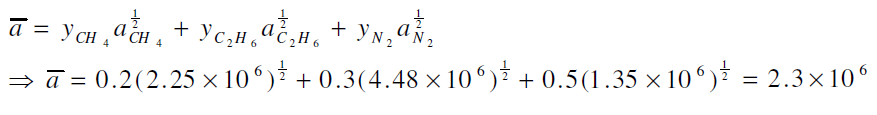 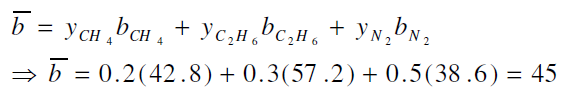 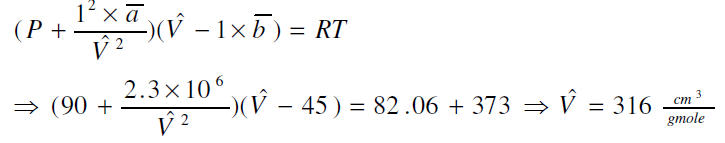 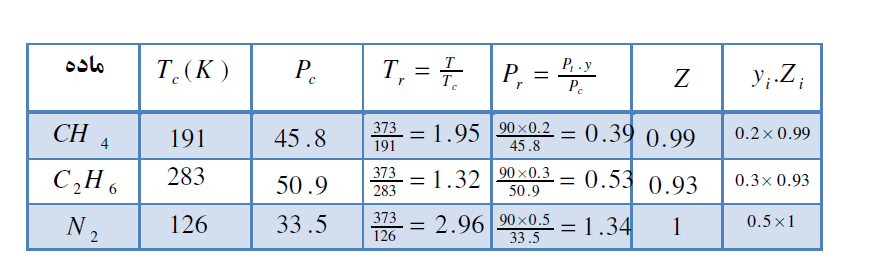 د)





و)
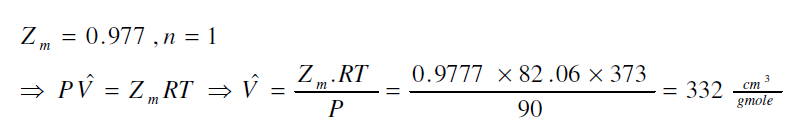 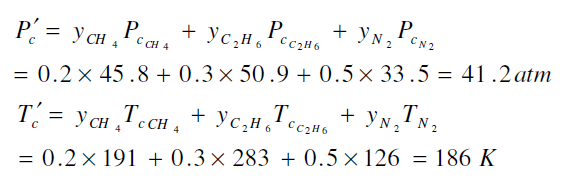 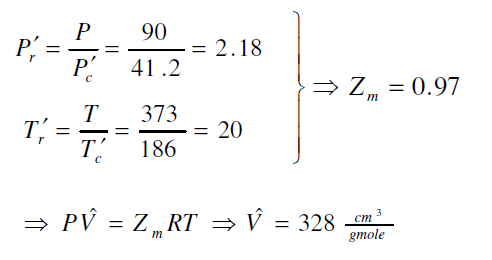 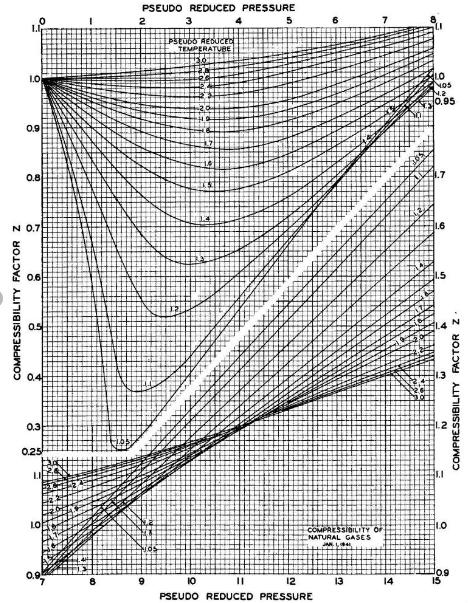 فشار بخار
فشاری که در اثر تبخیر مولکول های یک ماده خالص ایجاد می شود، فشار بخار آن ماده نامیده می شود. تبخیر و میعان تحولات تعادلی هستند و فشار بخار فشار تعادلی می باشد. 

نمودار فشار بخار
جداول ترمودینامیکی
معادلات تجربی نظیر معادله آنتوان
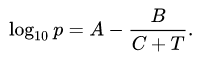 حالت اشباع
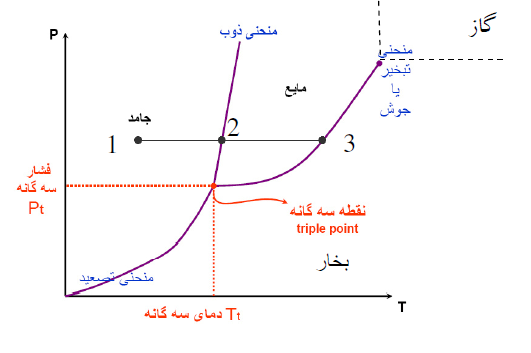 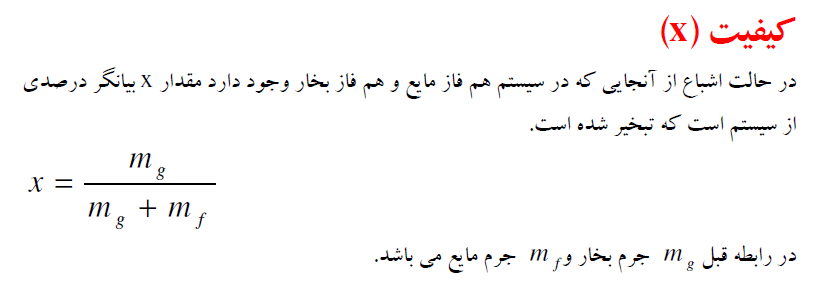 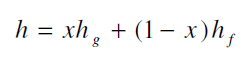 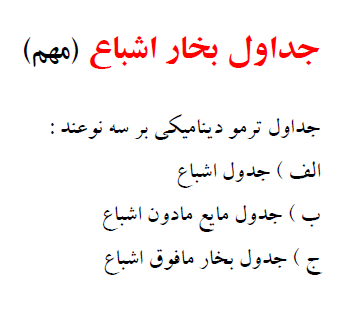 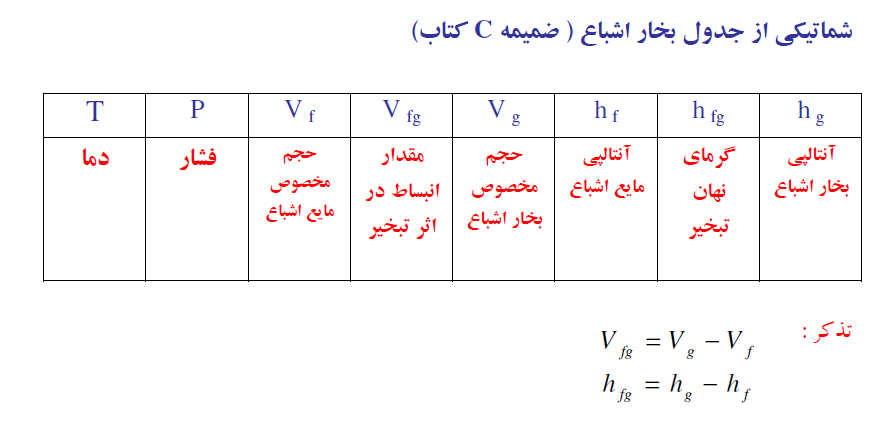 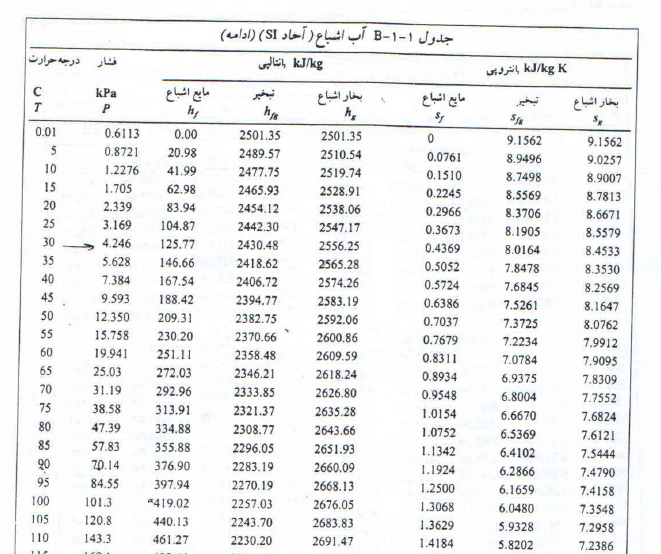 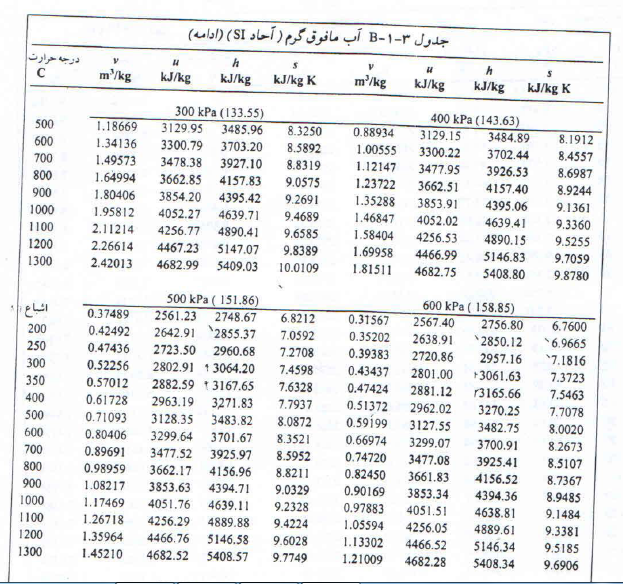 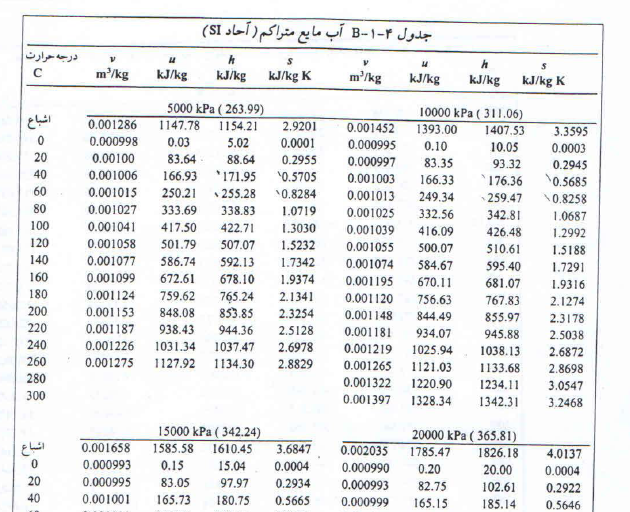 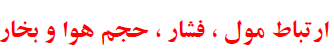 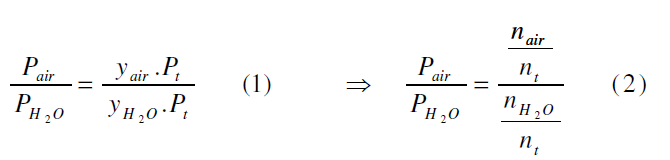 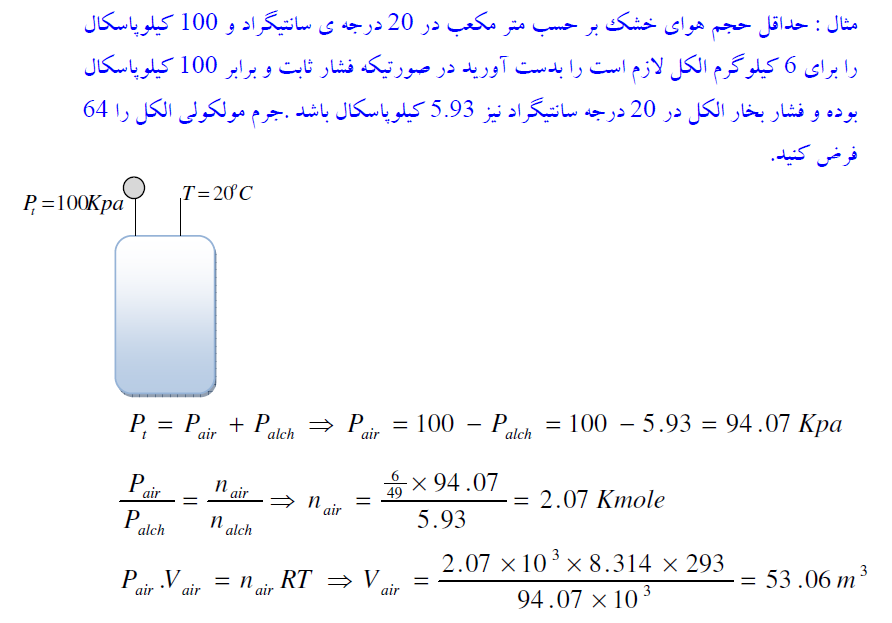 46
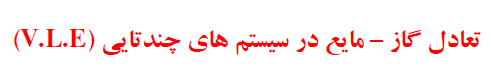 قانون رائولت و دالتون
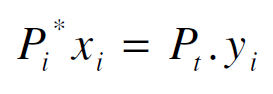 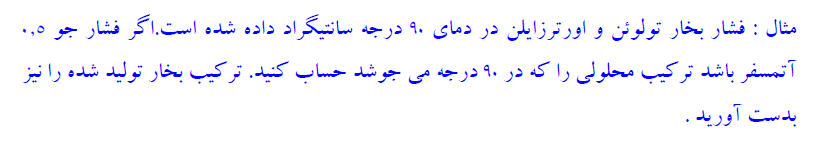 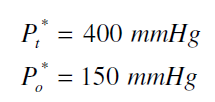 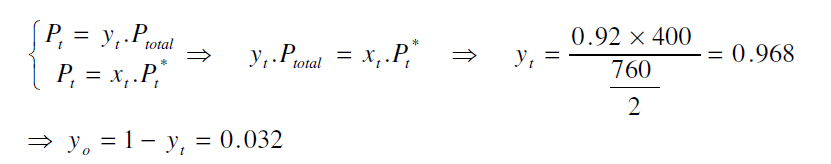 قانون هنری
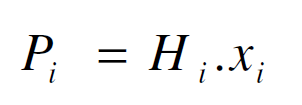 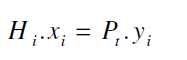 مثال: برای حذف آلاینده های هیدروکربنی از یک نمونه خاک، 30 متر مکعب مخلوط هوا و بخار آب در دمای 100 درجه سانتی گراد و فشار kPa 98.6 مورد استفاده قرار می گیرد. گاز در دمای 14 درجه سانتی گراد و فشار kPa 109.1 خارج و بخشی از بخار آب مایع می شود. کسر بخار آب میعان یافته را بیابید.
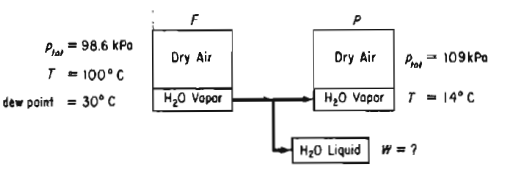 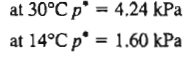 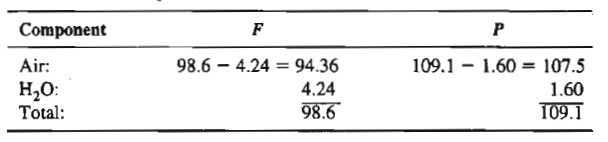 برخی مفاهیم مربوط به اشباع
اشباع جزئی: در صورتی که تماس دو فاز مایع و بخار کافی نباشد اشباع کامل اتفاق نمی افتاد به این حالت اشباع جزئی گویند:

اشباع نسبی
 
اشباع مولی

اشباع مطلق


رطوبت: نسبت جرم بخار آب به جرم هوای خشک
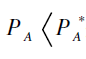 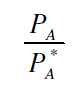 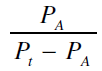 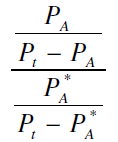 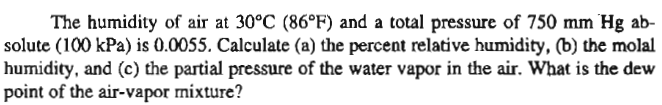 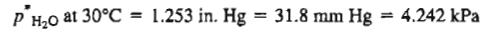 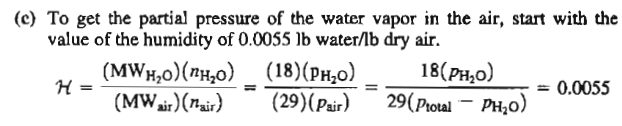 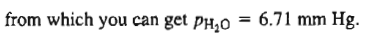 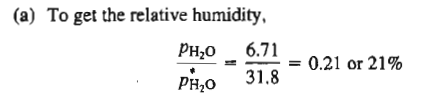 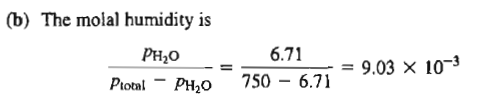